MATLABSimulink - PID
Kun-Yen Chiu
Problem 1
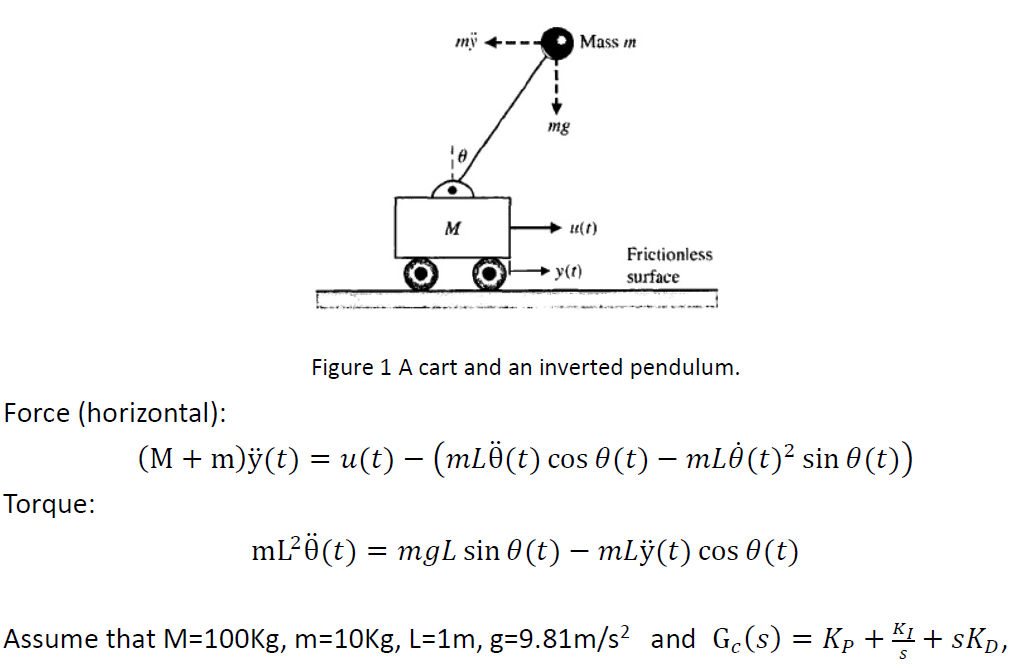 *This is a guideline for Problem 1.
*The equations are not exactly the same, but same concepts
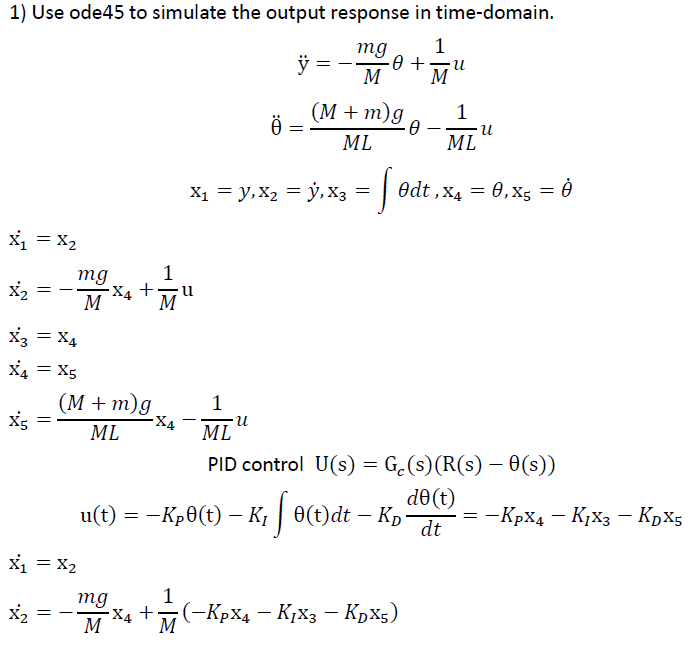 Problem 1 - Reference Code
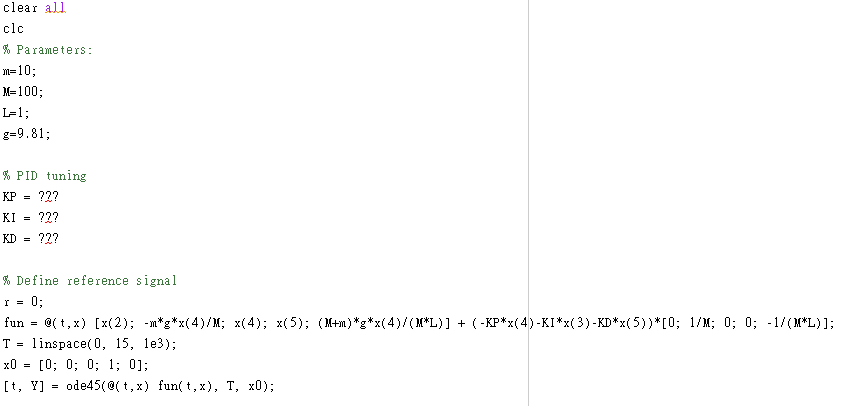 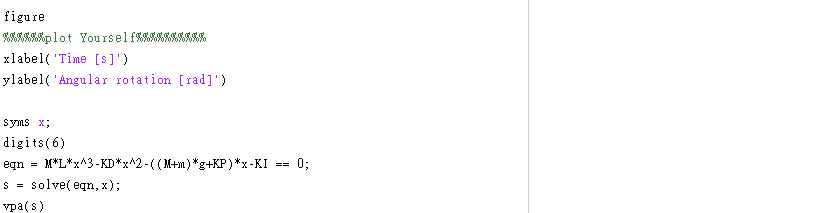 Problem 2
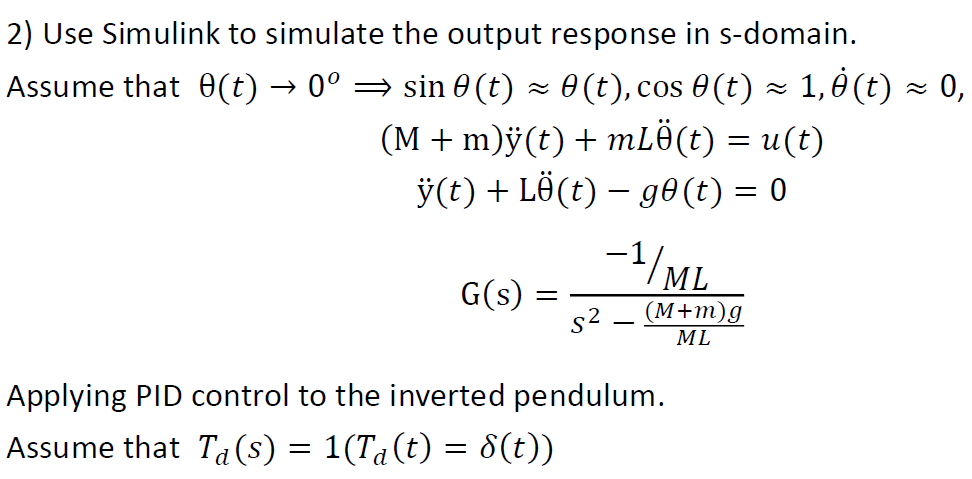 Create Block Diagram
You will need the following function blocks:
-> PID Controller-> Add
-> Ground
-> Step
-> Transfer Fcn
-> Scope (see output result)
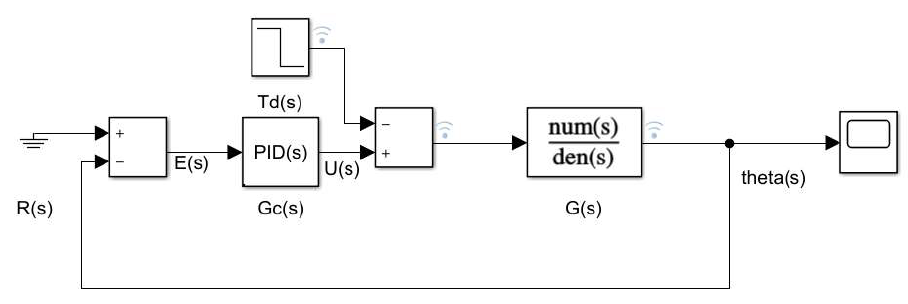 Set parameters
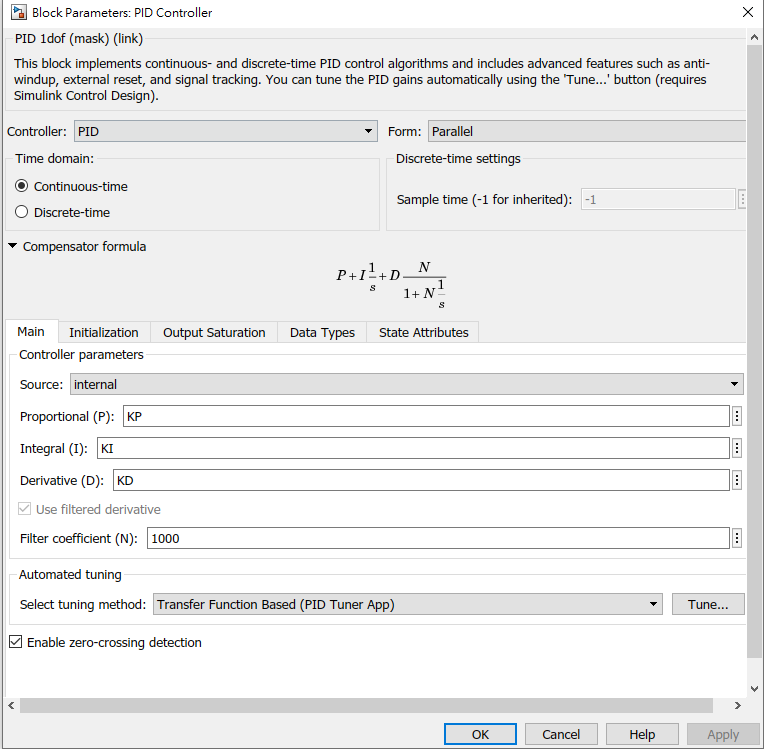 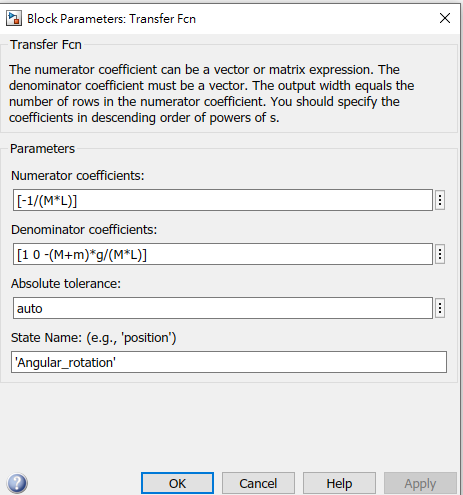 Set Parameters (Cont.)
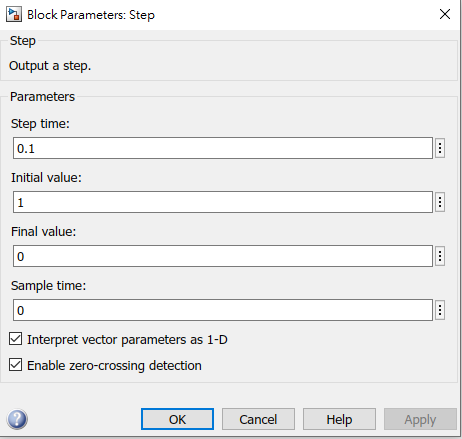 How to run Simulink with matlab parameter
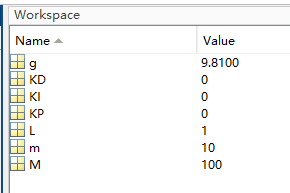